ОСНОВНА КОНФИГУРАЦИЈА 
ПЕРСОНАЛНОГ  РАЧУНАРА
ПОНОВИМО!
Шта је то рачунар?
Рачунар је електронски уређај који је намијењен пријему и обради података и меморисању информација.
Рачунар се састоји од материјалних компоненти или хардвера и нематеријалних компоненти или софтвера.
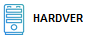 ХАРДВЕР
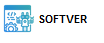 СОФТВЕР
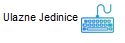 УЛАЗНЕ ЈЕДИНИЦЕ
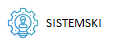 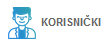 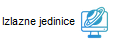 ИЗЛАЗНЕ ЈЕДИНИЦЕ
СИСТЕМСКИ
АПЛИКАТИВНИ
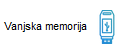 ВАЊСКА МЕМОРИЈА
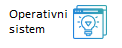 ОПЕРАТИВНИ СИСТЕМ
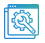 КОРИСНИЧКИ 
ПРОГРАМИ
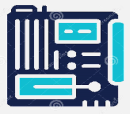 МАТИЧНА ПЛОЧА
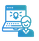 ПОМОЋНИ ПРОГРАМИ
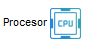 ПРОЦЕСОР
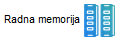 УНУТРАШЊА МЕМОРИЈА
УЛАЗНЕ ЈЕДИНИЦЕ
Миш
Тастатура
Скенер
Џојстик
Дигитални фотоапарат
Микрофон
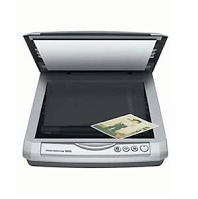 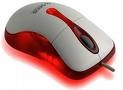 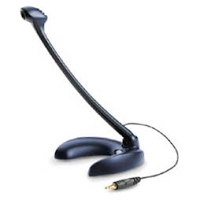 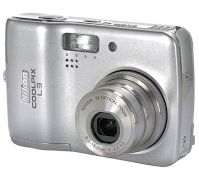 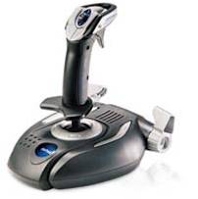 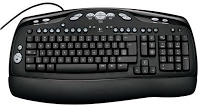 ИЗЛАЗНЕ ЈЕДИНИЦЕ
Монитор
Штампач
Плотер
LCD пројектор
Звучници
Слушалице
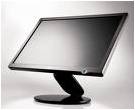 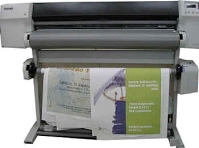 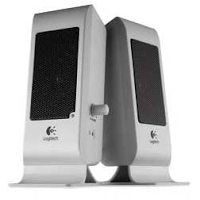 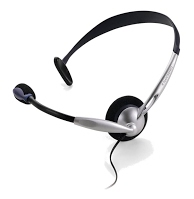 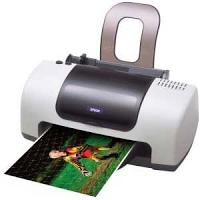 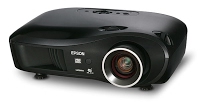 МЕМОРИЈА
УНУТРАШЊА

РАМ
РОМ
ВАЊСКА

МАГНЕТНЕ (хард диск)
ОПТИЧКЕ (CD, DVD)
ФЛЕШ (USB)
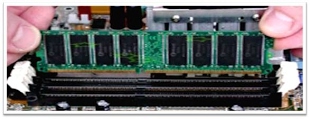 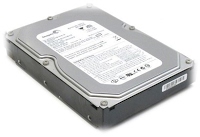 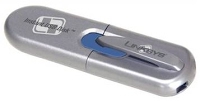 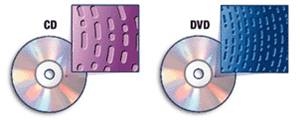 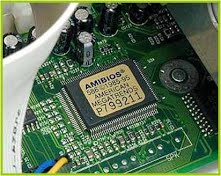 МАТИЧНА ПЛОЧА
Матична плоча је основа сваког рачунара, јер обједињује све компоненте рачунара. Важнији дијелови рачунара се спајају на матичну плочу непосредно путем уреза, док се вањски уређаји рачунара спајају посредно путем конектора.
ПРОЦЕСОР
Процесор чине:
Аритметичко – логичка јединица
Управљачка јединица
Регистри
СОФТВЕР
СИСТЕМСКИ

ОПЕРАТИВНИ СИСТЕМ
ПОМОЋНИ ПРОГРАМИ
АПЛИКАТИВНИ

КОРИСНИЧКИ ПРОГРАМИ
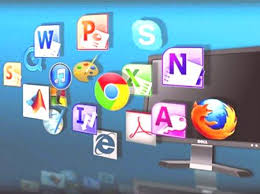 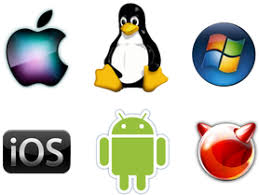 ФОН НОЈМАНОВ МОДЕЛ РАЧУНАРА
процесор
УПРАВЉАЧКА ЈЕДИНИЦА
централна јединица
АРИТМЕТИЧКО ЛОГИЧКА ЈЕДИНИЦА
УЛАЗНЕ ЈЕДИНИЦЕ
РАДНА МЕМОРИЈА
ИЗЛАЗНЕ ЈЕДИНИЦЕ
ВАЊСКА МЕМОРИЈА
управљачки 
сигнали
процесор
УПРАВЉАЧКА ЈЕДИНИЦА
централна јединица
АРИТМЕТИЧКО ЛОГИЧКА ЈЕДИНИЦА
УЛАЗНЕ ЈЕДИНИЦЕ
РАДНА МЕМОРИЈА
ИЗЛАЗНЕ ЈЕДИНИЦЕ
ВАЊСКА МЕМОРИЈА
управљачки 
сигнали
процесор
УПРАВЉАЧКА ЈЕДИНИЦА
пренос 
података
централна јединица
АРИТМЕТИЧКО ЛОГИЧКА ЈЕДИНИЦА
УЛАЗНЕ ЈЕДИНИЦЕ
РАДНА МЕМОРИЈА
ИЗЛАЗНЕ ЈЕДИНИЦЕ
ВАЊСКА МЕМОРИЈА
управљачки 
сигнали
процесор
УПРАВЉАЧКА ЈЕДИНИЦА
пренос 
података
централна јединица
АРИТМЕТИЧКО ЛОГИЧКА ЈЕДИНИЦА
УЛАЗНЕ ЈЕДИНИЦЕ
РАДНА МЕМОРИЈА
ИЗЛАЗНЕ ЈЕДИНИЦЕ
ВАЊСКА МЕМОРИЈА
управљачки 
сигнали
процесор
УПРАВЉАЧКА ЈЕДИНИЦА
пренос 
података
централна јединица
АРИТМЕТИЧКО ЛОГИЧКА ЈЕДИНИЦА
УЛАЗНЕ ЈЕДИНИЦЕ
РАДНА МЕМОРИЈА
ИЗЛАЗНЕ ЈЕДИНИЦЕ
ВАЊСКА МЕМОРИЈА
управљачки 
сигнали
процесор
УПРАВЉАЧКА ЈЕДИНИЦА
пренос 
података
централна јединица
АРИТМЕТИЧКО ЛОГИЧКА ЈЕДИНИЦА
РАДНА МЕМОРИЈА
ИЗЛАЗНЕ ЈЕДИНИЦЕ
УЛАЗНЕ ЈЕДИНИЦЕ
ВАЊСКА МЕМОРИЈА
Рачунар прима податке кроз улазне јединице, његова централна јединица их обрађује и чува у меморији, а излазне јединице приказују резултат обраде. 
Рачунар лако можемо упоредити са човјеком.
Очи
Уши
Нос
Језик
УЛАЗНЕ ЈЕДИНИЦЕ
Краткорочно памћење
РАДНА МЕМОРИЈА
Мозак
ПРОЦЕСОР
Дугорочно памћење
ВАЊСКА МЕМОРИЈА
Гласне жице
Покрети ногу и руку
Покрети тијела
ИЗЛАЗНЕ ЈЕДИНИЦЕ
ХВАЛА НА ПАЖЊИ!
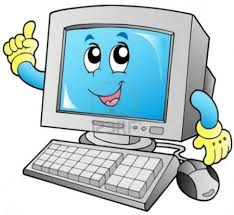